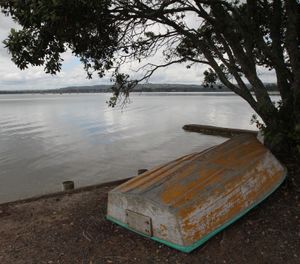 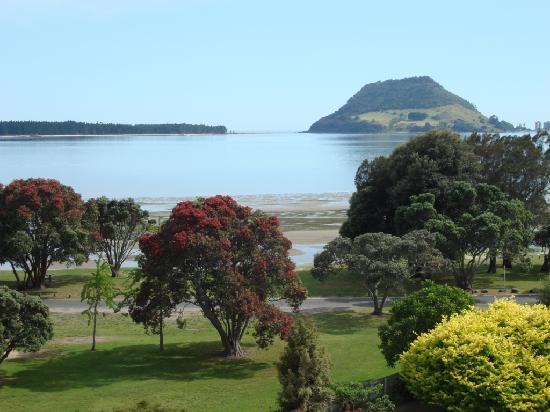 Bay of Plenty Regional Council 

Tauranga Harbour Perceptions Study
Final Report
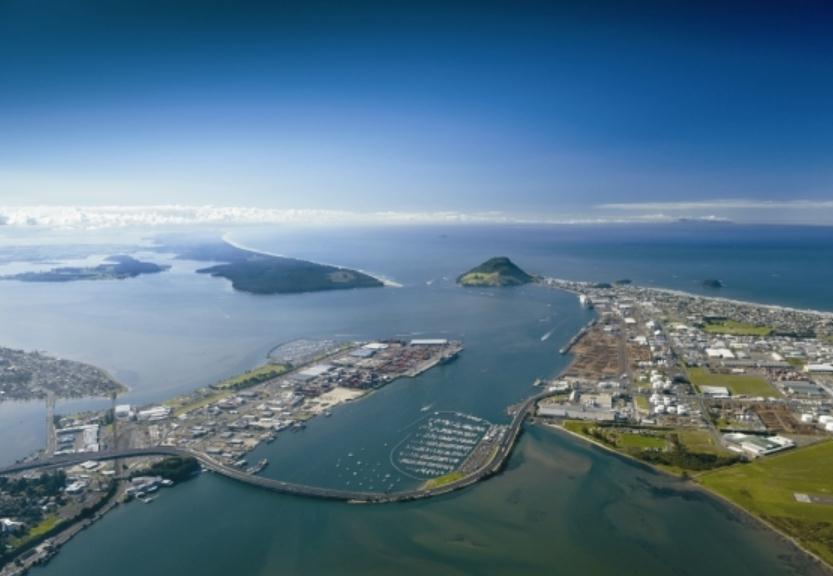 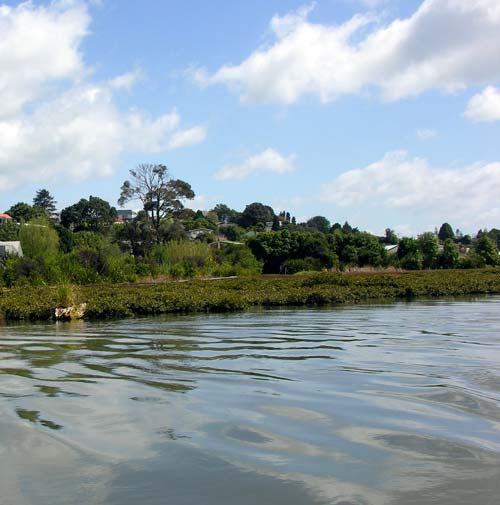 August 2012
Introduction
Page 2
The Bay of Plenty Regional Council (BOPRC) is responsible for managing the Tauranga Harbour programme involving the integrated and coordinated management of and protection of the natural resources of Tauranga Harbour and its catchment.  The vision for Tauranga Harbour is:
To fulfill the potential of Tauranga Harbour to tangata whenua, the community and our visitors by actively protecting and enhancing its mauri, restoring its special places and developing its potential to contribute to our well-being today and for future generations.
To achieve this vision, the programme coordinates Council’s various work on the harbour and its catchment across a number of activities in the Ten Year Plan. For example, soil and water programmes based on reducing sediment, erosion control and improving water quality in Tauranga Harbour are delivered through the Sustainable Land Management Activity and water quality monitoring is delivered through the Regional Monitoring Activity. 
By coordinating these activities, the programme will communicate the state of Tauranga Harbour.
The ‘Tauranga Harbour Perceptions Study’ will be used as a tool in monitoring and communicating the state of Tauranga Harbour, and will contribute to an annual report card.
Communications about Tauranga Harbour will address four audiences: 
Stakeholders directly involved such as the Port of Tauranga;
Stakeholders directly involved but with less direct influence such as land care groups;
Audiences directly affected by the ‘health’ of the harbour – users of the harbour but not members of a formal group such as recreational boaties;
Audiences indirectly affected by the health of the harbour – the general rate paying population of the region.
The ‘Tauranga Harbour Perceptions Study’ captures feedback from audiences 3 and 4 as outlined above.
The Specific Research Objectives were:
To identify what is important to residents with regard to Tauranga Harbour;
To understand the perceptions of residents towards Tauranga Harbour;
To determine the most desired actions that residents want for Tauranga Harbour management;
To identify communications preferences for receiving information about Tauranga Harbour.
Methodology
Page 3
Benchmarking and Tracking Study
This is the initial study for a three year benchmarking and tracking study of the perceptions of residents towards Tauranga Harbour.
This benchmarking study includes a statistically robust telephone survey of residents in the Western Bay of Plenty (including Tauranga City Council and Western Bay of Plenty District) and the rest of the Bay of Plenty (BOP) region.   
This survey will be repeated in 2013, and 2014. 
For comparative purposes the survey methodology and target sample size will remain similar for subsequent studies. 
Sample
A stratified random sample of residents from the Western Bay of Plenty (including Tauranga City Council and Western Bay of Plenty District), Waihi, Rotorua, and Whakatane were selected for participation.
Interviewing took place between 17 July and 14 August 2012.
The total sample of residents was 607 and quotas were enforced by area as follows:
543 from Western Bay of Plenty (including Tauranga City Council and Western Bay of Plenty District);
10 Waihi;
5 Rotorua;
5 Whakatane.
Quotas were also enforced to ensure the sample was broadly representative of the local demographics. 
The data was then weighted by age and gender to ensure an accurate demographically representative sample was achieved.
The results for this survey have an overall margin of error of +/- 3.97% at the 95% confidence level.
Members from the Recreational Forum were also invited to participate in the survey (n=44).
Interviewing for this audience took place between 7 August and 14 August 2012.
The findings from this audience have been illustrated alongside the findings from the sample of residents throughout the report.
Executive Summary
Page 4
Perceptions of Tauranga Harbour
The visually appealing look of the harbour and harbour foreshore and the Monitoring and study of the harbour’s water and natural ecosystems were aspects that respondents rated relatively high in terms of both importance and satisfaction. 
Management of the Development of commercial use of the harbour for Port and cruise ship activity was the aspect with the largest proportion of respondents who were satisfied (56% of respondents were Very satisfied or Satisfied).
The following aspects are prioritised as requiring a focus for improvement as they were perceived by respondents to be deteriorating and were underperforming relative to the level of importance placed upon them by respondents.
The water quality in the harbour (24% of respondents perceived as deteriorating);
Minimising contamination of the harbour from discharges, such as stormwater and sewage (20% of respondents perceived as deteriorating);
Minimising sedimentation entering the harbour (22% of respondents perceived as deteriorating);
Minimising the effects of industrial, orcharding and farming activities on the harbour (18% of respondents perceived as deteriorating).
The most frequently stated reasons for those who perceived that The water quality of Tauranga Harbour was deteriorating were Pollution, runoff and effluent (45%) and Sea lettuce and mangroves (25%).  The grounding of the MV Rena was perceived by 21% of these respondents to have decreased The water quality of Tauranga Harbour.  
Nearly one half of respondents (49%) stated that the most important aspect in the management of the harbour was Keeping it clean/pollution free.
Over four in ten respondents (43%) stated ways in which their experience of the harbour could be enhanced. Residents were most likely to state that Getting rid of the sea lettuce would enhance their experience of the harbour (35%), while Recreational Users were most likely to state If it was cleaner (24%) this would enhance their experience of the harbour. 
Almost three in ten respondents (28%) stated that there were activities in or around the Tauranga Harbour which they disapproved of. Respondents were most likely to disapprove of Jet skis, jet boats or water skiers (26%) and Commercial fishing (14%).
In addition to General Pollution (36%), the greatest areas of concern for the harbour were Sea lettuce (34%), Water quality (26%), Sedimentation and silt (22%) and Mangroves (21%).
Executive Summary
Page 5
Actions for the management of Tauranga Harbour
The most desired actions for ongoing management of Tauranga Harbour were:
Sustainability of the natural ecosystem, including management of the water quality, cleanliness, natural habitats, plants, wildlife, fish and shellfish;
Management of sea lettuce, mangroves, black swans and silt;
Management of discharge into the harbour, including management of sewage, effluent, farm runoff and pollution.
The Bay of Plenty Regional Council was the agency that the greatest proportion of respondents (32%) expected should take the lead in managing these actions. 
Almost three in ten Tauranga City respondents (28%) stated that the Bay of Plenty Regional Council should take the lead in managing these actions. However, one quarter of Tauranga City respondents (25%) stated that the Tauranga City Council should take the lead in managing these actions.
Communications preferences
Over one third of respondents (34%) stated that They didn’t have enough information to make decisions and would like access to more information about the state of the harbour. While a similar proportion (35%) stated that They didn’t have enough information to make decisions and would like access to more information about what the Bay of Plenty Regional Council is doing to improve the harbour.
Respondents from Western Bay of Plenty District were more likely than those from Tauranga City to require access to more information about the state of the harbour and actions the Bay of Plenty Regional Council is taking to improve the harbour.
The two most frequently stated specific types of information that respondents would like to access were information on the Health of the harbour,  including water quality, cleanliness, pollution, mangrove and sea lettuce management, sewage and farm runoff, and on the Monitoring and management that is in place and results of monitoring.
Respondents would most like to receive information via Local Newspapers (62%), followed by Newsletters, (such as Coast Care and Council Catchup) (46%), the Regional Council’s website (44%), Brochures and publications (42%) and the Regional Council’s Backyard publication (41%).
Recommendations (I)
Communications Strategy
Page 6
Residents
Messaging
Medium
n=563
To enhance experience
Disapproval
Most important
Biggest issues
Most desired actions
Types of information
Recommendations (II)
Communications Strategy
Page 7
Recreational Users 
Forum
Messaging
Medium
n=44
To enhance experience
Disapproval
Most important
Biggest issues
Most desired actions
Types of information
Dashboard
Q13
In order of Importance
Page 8
Q11 & Q15
Mean Rating (-2 to +2)
Perceived state of the Harbour
Importance vs. Satisfaction
Mean Rating (Max 10)
The most significant gap between Importance and Performance was for Minimising contamination of the harbour from discharges, such as stormwater and sewage (-3.6) and Water quality in the harbour (-3.3).  These were also rated as the two most important aspects of the Tauranga Harbour, and the overall perception was that both of these aspects were deteriorating.
Priority Areas for Focus
Q13, Q11 & Q15
Page 9
Perception Better
Perception Worse
Water quality in the harbour
Minimising contamination of the harbour from discharges, such as stormwater and sewage
Sustaining native plants, fish and animals in and around the harbour
Monitoring and study of the harbour’s water and natural ecosystems
Minimising sedimentation entering the harbour
The visually appealing look of the harbour and harbour foreshore
Minimising the effects of industrial, orcharding and farming activities on the harbour
Using the harbour without conflict from other users
Minimising modifications to the natural ecosystems, landscapes and seascapes of the harbour
Commercial use of the harbour for Port and cruise ship activity
Sustaining traditional cultural practices and knowledge in and around the harbour
Usage
Usage
Q4
Page 11
% of respondents
= small base size
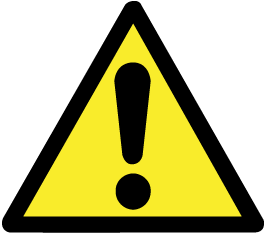 Over the past year how often have you visited, used, or had any interaction with the Tauranga Harbour?
More often in summer. (4)
When I fish.
While driving past.
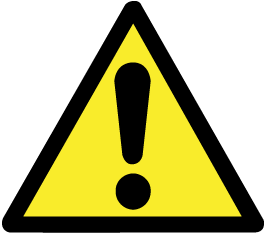 Over one quarter of Residents (27%) use, visit or have some kind of interaction with the harbour Around once a month.  Recreational Users were more than twice as likely as Residents  to use, visit or have some kind of interaction with the harbour on a Daily basis (30% compared with 12% for Residents).
Usage
Q4
Page 12
% of respondents
= small base size
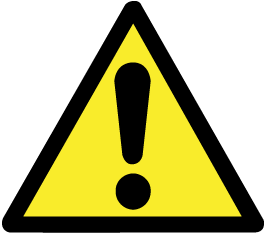 Over the past year how often have you visited, used, or had any interaction with the Tauranga Harbour?
Residents
Area
Urban / Rural
Age
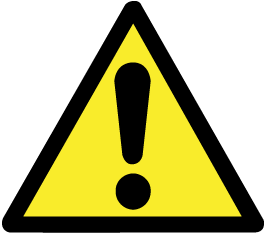 Over two out of ten Residents (22%) in the 65+ year old age group have visited, used or had an interaction with the Tauranga Harbour Daily in the past year. This is significantly more than Residents in the 18-39 year old (9%) and 40-64 year old (10%) age groups.
Usage
Q5
Page 13
% of respondents
Multiple responses allowed
= small base size
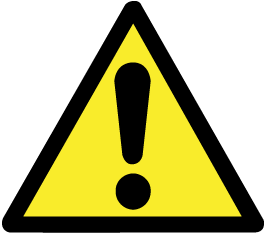 What is your main use or interaction with Tauranga Harbour?
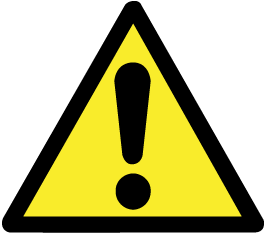 Over one half of the Residents interviewed (52%) enjoy the harbour while Walking, and over one third (35%) stated that their main interaction with the harbour was Passive enjoyment/enjoying the view.
Usage
Q5
Page 14
% of respondents
Multiple responses allowed
= small base size
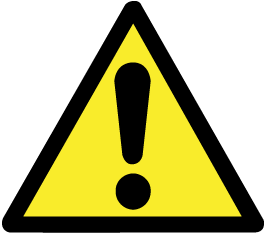 What is your main use or interaction with Tauranga Harbour?
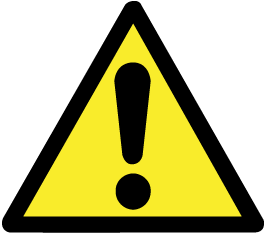 Almost six out of ten Residents from the Tauranga City Council area (57%) use the harbour for Walking compared to less than half of the Residents in WBOP DC (45%) or Outside WBOP (45%) .  Residents from Outside WBOP were significantly more likely to use the harbour for Passive enjoyment/enjoying the view (60%) than Tauranga City Council Residents (35%)  or WBOP DC Residents (35%).
Usage
Q6
Page 15
% of respondents
= small base size
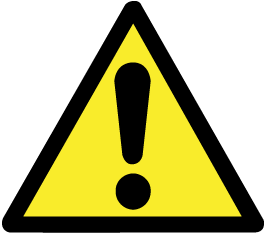 Is there anything that would enhance your experience with the Tauranga Harbour?
Yes
No
Don’t know
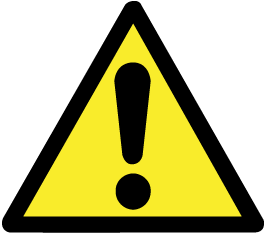 Over four out of ten Residents (42%) and almost six out of ten Recreational Users (57%) stated ways in which their experience of the harbour could be enhanced.
Usage
Q6
Page 16
% of respondents
= small base size
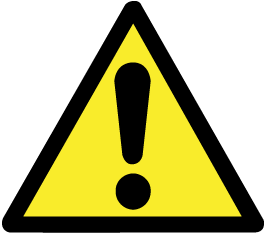 Is there anything that would enhance your experience with the Tauranga Harbour?
Residents
Area
Age
Urban / Rural
Yes
No
Don’t know
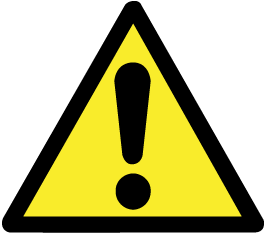 Residents in the Tauranga City Council (41%) and WBOP DC (44%) areas were more likely to state that there was something that could be done to enhance their experience of the harbour than Outside WBOP Residents. Residents in the 18-39 year old age group were least likely to state that there was something that could be done to enhance their experience of the harbour (31%) and Residents in the 40-64 year old age group were most likely (50%) to state ways in which their experience of the harbour could be enhanced.
Q7
Page 17
Usage
% of respondents
= small base size
What would enhance your experience with the Tauranga Harbour?
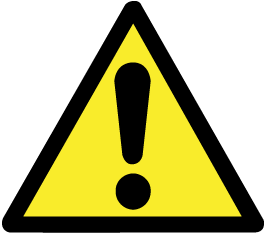 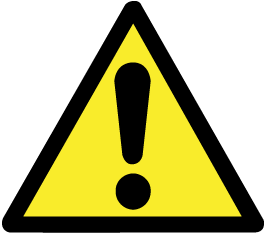 * Including boat ramps, toilets, picnic areas, walkways, cycleways, and playgrounds.
** Including less pollution, more planting, erosion control and black swan eradication
Residents were most likely to state that Getting rid of the sea lettuce would enhance their experience of the harbour (35% compared with 12% for Recreational Users), while Recreational Users were most likely to state If it was cleaner (24% compared with 10% for Residents) would enhance their experience with the harbour.
Usage
Q7
Page 18
% of respondents
= small base size
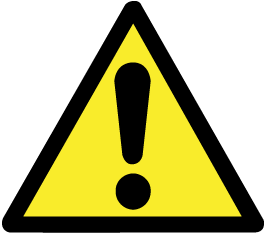 What would enhance your experience with the Tauranga Harbour?
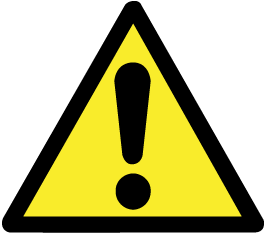 * Including boat ramps, toilets, picnic areas, walkways, cycleways, and playgrounds.
** Including less pollution, more planting, erosion control and black swan eradication
Residents in the 18-39 year old age group were most likely to state that Improved facilities would enhance their experience with the Tauranga Harbour (43%), likewise Urban Residents were also significantly more likely than Rural Residents to state this.
Usage
Q8
Page 19
% of respondents
= small base size
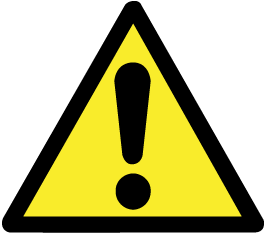 Are there any activities in or around the Tauranga Harbour which you disapprove of?
Yes
No
Don’t know
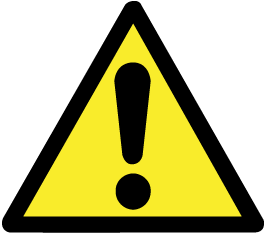 Just over one quarter of Residents (27%) and almost one half of Recreational Users (48%) stated that there were activities in or around the Tauranga Harbour which they disapproved of.
Usage
Q8
Page 20
% of respondents
= small base size
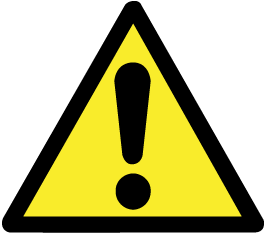 Are there any activities in or around the Tauranga Harbour which you disapprove of?
Residents
Area
Age
Urban / Rural
Yes
No
Don’t know
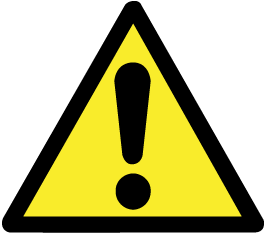 Residents from WBOP DC were most likely to state that there were activities in or around the Tauranga Harbour which they disapproved of (30%), while Residents in the 18-39 year old age group (19%) and Urban Residents were least likely (24%).
Usage
Q9
Page 21
% of respondents
= small base size
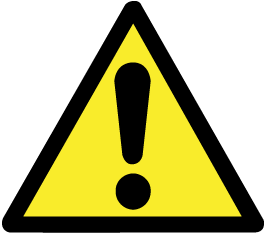 What activities in or around the Tauranga Harbour do you disapprove of?
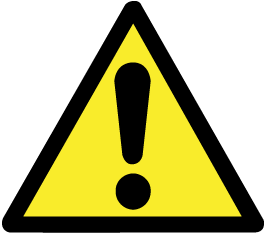 Residents (24%) and particularly Recreational Users (43%) were most likely to state that they disapprove of Jet skis/jet boats/skiers.
Usage
Q9
Page 22
% of respondents
= small base size
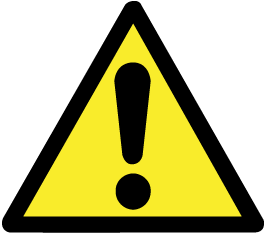 What activities in or around the Tauranga Harbour do you disapprove of?
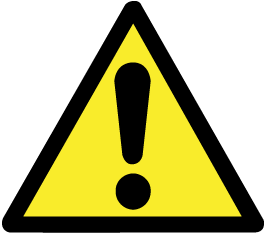 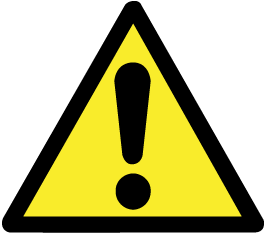 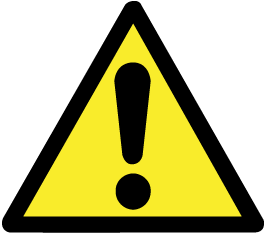 The 40-64 year old age group was most likely to state that they disapprove of Jet skis/jet boats/skiers, while the 18-39 year old age group was most likely to state that they disapprove of The rubbish/Sewage/Pollution from the Rena.  Rural Residents were significantly more likely to state that they disapprove of Effluent/farm runoff/Industrial discharge (17% compared with 5% for Urban Residents).
Importance
Importance
Q10
Page 24
% of respondents
= small base size
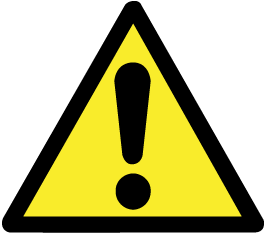 What is the most important thing to you about the harbour?
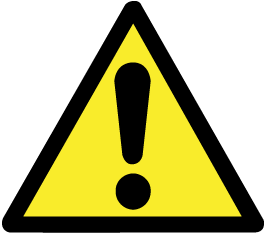 One half of Residents stated that the most important thing about the harbour was Keeping it clean/pollution free, while over one third of  Recreational Users (36%) stated that the most important thing about the harbour was Access to the harbour for all/Recreational use.
Importance
Q10
Page 25
% of respondents
= small base size
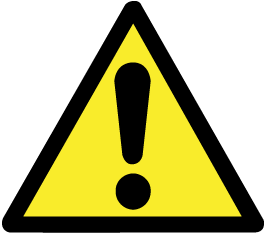 What is the most important thing to you about the harbour?
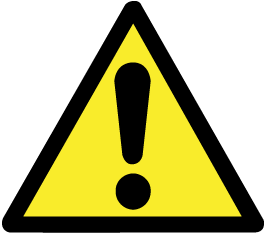 Just over two thirds of Residents Outside WBOP (67%) stated that the most important thing about the harbour was Keeping it clean/pollution free, while just under one third of  Residents in the 18-39 year old age range (31%) stated that the most important thing about the harbour was Access to the harbour for all/Recreational use.
Importance
Q11
Page 26
% of respondents
n=607
How important, or unimportant are each of the following aspects to do with the Tauranga Harbour to you?
Almost all respondents (97%) rated Water quality in the harbour as Important or Very important  to them.  Although still rated as Important or Very important by over half of the respondents (56%), That traditional cultural practices and knowledge are sustained in and around the harbour was the least important aspect listed.
Importance
Q11
Page 27
Mean rating (Max 10)
= small base size
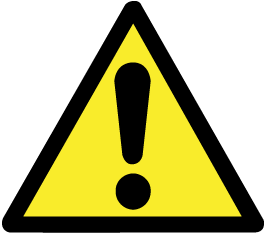 How important, or unimportant are each of the following aspects to do with the Tauranga harbour to you?
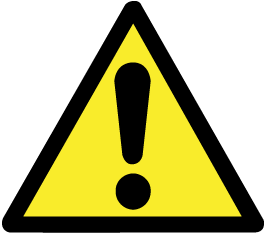 Residents were most likely to rate Water quality in the harbour as Important or Very important  to them, while Recreational Users were most likely to rate Minimising contamination of the harbour from discharges, such as stormwater and sewage as Important or Very important.
State of the Harbour
State of the Harbour
Q13
Page 29
% of respondents
n=607
How much better or worse has each of the following aspects become over the last few years?
Almost one half of the respondents (48%) stated that Commercial use of the harbour for Port and cruise ship activity was Better or A lot Better over the last few years.  While only 14% of respondents stated that The effects of industrial, orcharding and farming activities on the harbour was Better or A lot Better over the last few years, and 18% stated it was Worse or A lot worse.
State of the Harbour
Q13
Page 30
Mean Rating (-2 to +2)
= small base size
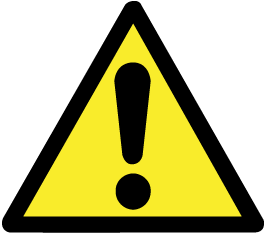 How much better or worse has each of the following aspects to do with the Tauranga Harbour become over the last few years?
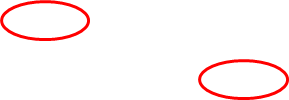 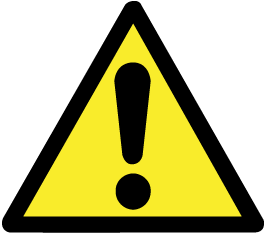 Residents were most likely to state that Commercial use of the harbour for Port and cruise ship activity had improved over the last few years, while Recreational Users were most likely to state that Monitoring and study of the harbour’s water and natural ecosystems had improved.
Q13A
Page 31
Natural ecosystems, landscapes and 
seascapes of the harbour
% of respondents
Multiple responses allowed
Q16A
Reasons for dissatisfaction with management of Natural ecosystems, landscapes and seascapes of the harbour
Reasons for stating that the Natural ecosystems, landscapes and seascapes of the harbour is getting worse
n=71
n=74
Too much development/Increased population/Industrial impact was the most frequently stated reason for the Natural ecosystems, landscapes and seascapes of the harbour deteriorating (28%), and Not enough is being done/Better monitoring/planning is needed was the most frequently reported reason for dissatisfaction with this aspect (32%).
Water quality in the harbour
Q13B
Page 32
% of respondents
Multiple responses allowed
Q16B
Reasons for stating that the Water quality in the harbour is getting worse
Reasons for dissatisfaction with management of Water quality in the harbour
n=121
n=150
Too much development/Increased population/Industrial impact was the most frequently stated reason for the Tauranga Harbour getting worse (28%), and Not enough is being done/Better monitoring/planning is needed was the most frequently reported reason for dissatisfaction (32%).
Pollution/Runoff/Effluent/Rubbish was the most frequently stated reason for the Water quality of the harbour deteriorating (45%), and Pollution/Runoff/Effluent was the most frequently reported reason for dissatisfaction with this aspect (28%).
Conflict from other harbour users
Q13C
Page 33
% of respondents
Multiple responses allowed
Q16C
Reasons for dissatisfaction with management of Conflict from other harbour users
Reasons for stating that the Conflict from other harbour users is getting worse
n=68
n=57
More people using it/Overcrowding was the most frequently stated reason for the Conflict from other harbour users deteriorating (36%), and People being irresponsible with jet skis/boats was the most frequently reported reason for dissatisfaction with this aspect (28%).
Native plants, fish and animals 
in and around the harbour
Q13D
Page 34
% of respondents
Multiple responses allowed
Q16D
Reasons for dissatisfaction with management of Native plants, fish and animals in and around the harbour
Reasons for stating that the Native plants, fish and animals in and around the harbour is getting worse
n=113
n=82
There are less fish/wildlife/plants was the most frequently stated reason for the Native plants, fish and animals in and around the harbour deteriorating (33%), and Not enough is being done/Habitats are being destroyed was the most frequently reported reason for dissatisfaction with this aspect (27%).
Q13E
Page 35
Minimising sedimentation entering 
the harbour
% of respondents
Multiple responses allowed
Q16E
Reasons for dissatisfaction with management of Minimising sedimentation entering the harbour
Reasons for stating that Sedimentation entering the harbour is getting worse
n=132
n=129
Not enough is being done/It is a problem was the most frequently stated reason for the Sediment entering the harbour deteriorating (33%), and Not enough is being done/Better monitoring/ controls needed was the most frequently reported reason for dissatisfaction with this 
aspect (38%).
Contamination of the harbour from 
discharges, such as stormwater and sewage
Q13F
Page 36
% of respondents
Multiple responses allowed
Q16F
Reasons for dissatisfaction with management of Contamination of the harbour from discharges
Reasons for stating that Contamination of the harbour from discharges is getting worse
n=126
n=135
*The pipes leak, it goes into the harbour
Too much development/Increased population/Industrial impact was the most frequently stated reason for the Contamination of the harbour from discharges, such as stormwater and sewage deteriorating (25%), and Not enough is being done/There is a lack of management was the most frequently reported reason for dissatisfaction with this aspect (31%).
The effects of industrial, orcharding 
and farming activities on the harbour
Q13G
Page 37
% of respondents
Multiple responses allowed
Q16G
Reasons for dissatisfaction with management of The effects of industrial, orcharding and farming activities
Reasons for stating that The effects of industrial, orcharding and farming activities on the harbour is getting worse
n=118
n=108
Pollution/farm/orchard runoff/effluent/sprays/chemicals was the most frequently stated reason for the Effects of industrial orcharding and farming activities on the harbour deteriorating (53%), and Pollution/Farm/orchard runoff/effluent/sprays/chemicals was the most frequently reported reason for dissatisfaction with this aspect (33%).
Commercial use of the harbour for Port 
and cruise ship activity
Q13H
Page 38
= small base size
Q16H
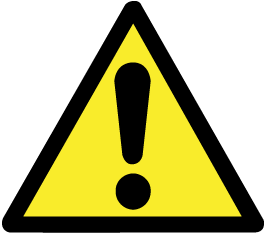 % of respondents
Multiple responses allowed
Reasons for dissatisfaction with management of Commercial use of the harbour for Port and cruise ship activity
Reasons for stating that the Commercial use of the harbour for Port and cruise ship activity is getting worse
n=50
n=46
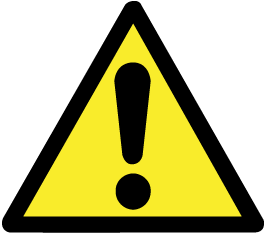 More ships coming and going was the most frequently stated reason for the Commercial use of the harbour for Port and cruise ship activity deteriorating (48%), and Good for the economy but not for the environment was the most frequently reported reason for dissatisfaction with this aspect (24%).
Monitoring and study of the harbour’s 
water and natural ecosystems
Q13I
Page 39
= small base size
Q16I
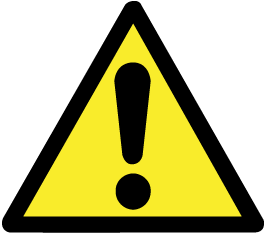 % of respondents
Multiple responses allowed
Reasons for dissatisfaction with management of Monitoring and study of the harbour’s water and natural ecosystems
Reasons for stating that Monitoring and study of the harbour’s water and natural ecosystems is getting worse
n=24
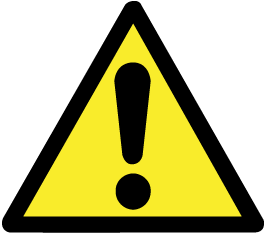 n=52
More has to be done/I don’t think anything has been done was the most frequently stated reason for the Monitoring and study of the harbour’s water and natural ecosystems deteriorating (38%), and More has to be done/I don’t think anything has been done was the most frequently reported reason for dissatisfaction with this aspect (57%).
The visually appealing look of the harbour and harbour foreshore
Q13J
Page 40
Q16J
% of respondents
Multiple responses allowed
Reasons for dissatisfaction with management of The visually appealing look of the harbour and harbour foreshore
Reasons for stating that The visually appealing look of the harbour and harbour foreshore is getting worse
n=64
n=59
Sea lettuce/mangroves was the most frequently stated reason for The visually appealing look of the harbour and harbour foreshore deteriorating (48%), and Sea lettuce/mangroves was the most frequently reported reason for dissatisfaction with this aspect (34%).
Sustaining traditional cultural practices and knowledge in and around the harbour
Q13K
Page 41
Q16K
= small base size
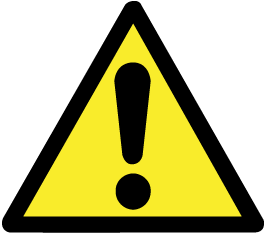 % of respondents
Multiple responses allowed
Reasons for dissatisfaction with management of Sustaining traditional cultural practises and knowledge in and around the harbour
Reasons for stating that Sustaining traditional cultural practises and knowledge in and around the harbour is getting worse
n=35
n=64
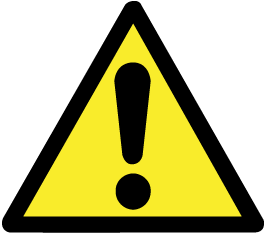 Limited ability to gather kaimoana was the most frequently stated reason for Sustaining traditional cultural practices and knowledge in and around the harbour deteriorating (22%), and Access for all/equal treatment was the most frequently reported reason for dissatisfaction with this aspect (20%).
State of the Harbour
Q14
Page 42
% of respondents
= small base size
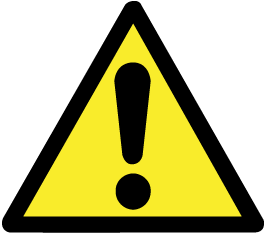 Do you think the overall state of the Tauranga Harbour over the last few years has become…?
25%
29%
29%
34%
28%
28%
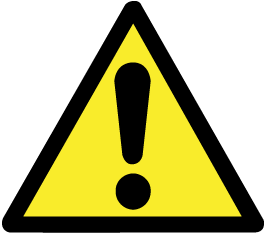 Almost three in ten Residents (29%) stated that the overall state of the Tauranga Harbour over the last few years had become A little better or A lot better, compared with one quarter of Recreational Users.
State of the Harbour
Q14
Page 43
% of respondents
= small base size
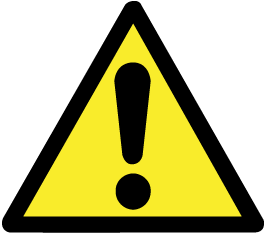 Do you think the overall state of the Tauranga Harbour over the last few years has become…?
Residents
Area
Urban / Rural
Age
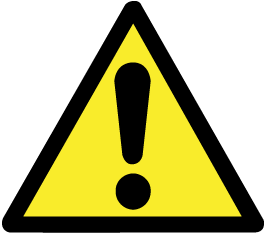 Significantly fewer Residents from Outside WBOP perceived the state of the harbour to be improving (13% compared to 30% in other areas), although care must be taken when interpreting data from such a small sample size as these findings may not be representative of the wider audience.
Biggest Issues
Q24
Page 44
% of respondents
= small base size
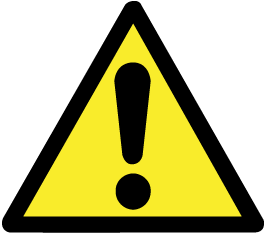 What do you think are the current biggest issues for the harbour? – Top 11
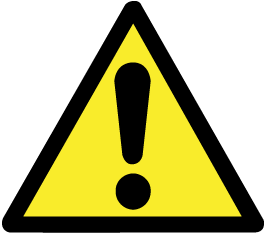 For Residents, the main areas of concern for the health/management  of the harbour were Pollution (36%) and Sea lettuce (34%), however for Recreational Users, Water Quality (55%) and Sedimentation/Silt (55%) were the main areas of concern.
Biggest Issues
Q24
Page 45
% of respondents
= small base size
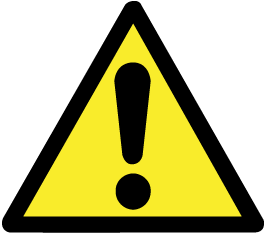 What do you think are the current biggest issues for the harbour? – Bottom 10
*Including toilets, boat ramps, walkways, cycleways and parking.
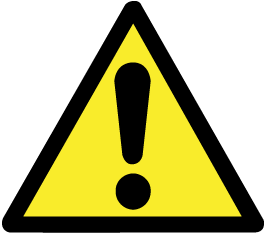 Recreational Users were significantly more likely to state Lack of facilities (14% compared to 7% for Residents) and Recreation use conflicts (11% compared to 3% of Residents) as a concern for the harbour.
Biggest Issues
Q24
Page 46
% of respondents
= small base size
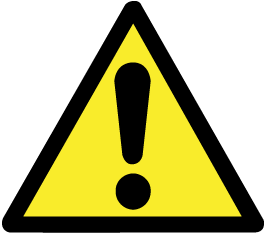 The What do you think are the current biggest issues for the harbour?
*Including toilets, boat ramps, walkways, cycleways and parking.
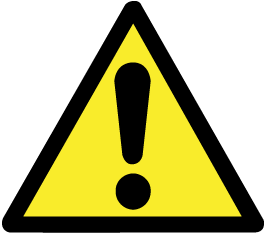 Residents in Tauranga City Council were least likely to state that Sediment/Silt (15%) and Mangroves (12%) as one of the main areas of concern for the health/management  of the harbour, whereas Residents in WBOP DC were most likely to state Sea lettuce (40%). Residents in the 18-39 year old age range were the age group most  likely to state The port (pollution, expansion) as one of the main area of concern (27%).
Satisfaction
Satisfaction
Q15
Page 48
% of respondents
n=607
How satisfied are you with the management of the following aspects?
Satisfaction was highest with That commercial use of the harbour for Port and cruise ship activity can develop and The harbour and harbour foreshore looks visually appealing and lowest with Minimising the effects of industrial, orcharding and farming activities on the harbour.
Satisfaction
Q15
Page 49
Mean Rating (Max 10)
= small base size
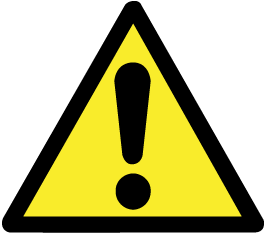 How satisfied are you with the management of the following aspects to do with the Tauranga Harbour?
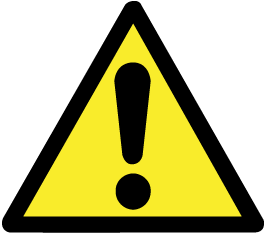 For Residents, satisfaction was highest with That commercial use of the harbour for Port and cruise ship activity can develop, while for Recreational Users, satisfaction was highest with The harbour’s water and natural ecosystems are frequently monitored and studied.
Satisfaction
Q17
Page 50
% of respondents
= small base size
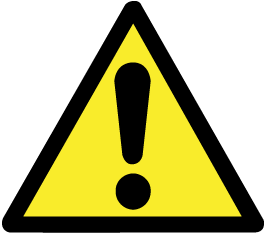 How satisfied are you with the management of the Tauranga Harbour overall?
43%
60%
61%
14%
8%
8%
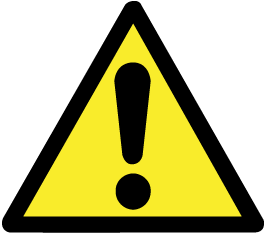 Just over six out of ten Residents (61%) were Satisfied or Very satisfied with the management of the Tauranga Harbour overall, compared with 43% of Recreational Users. A larger proportion of Recreational Users were Dissatisfied or Very dissatisfied with the management of the Tauranga Harbour overall (14% compared with only 8% of Residents).
Satisfaction
Q17
Page 51
% of respondents
= small base size
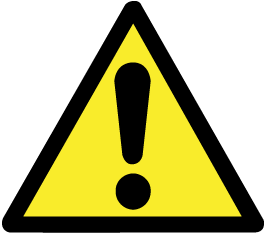 How satisfied are you with the management of the Tauranga Harbour overall?
Residents
Area
Urban / Rural
Age
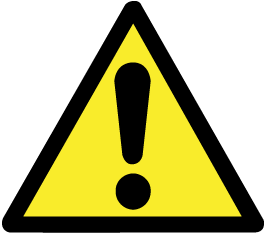 Satisfaction with the Tauranga Harbour overall was highest with the 18-39 year old age group (69% Satisfied or Very satisfied) and lowest with the 40-64 year old age group (54% Satisfied or Very satisfied).
Management
Action
Q18
Page 53
% of respondents
= small base size
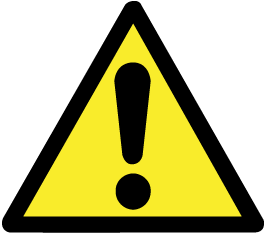 What would be your most desired action for the ongoing management of Tauranga Harbour?
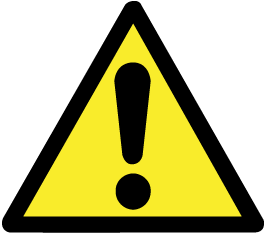 *Including the water quality, cleanliness, natural habitat, plants, wildlife, fish and shellfish. **Including sewage, effluent, farm runoff and pollution.  ***Including boats, jet skis, shipping, rules and regulations and safety. ****Including the Port, Mussel farm, fish farm, tourist boats and land development.  *****Including boat ramps, walkways, picnic areas and loading docks.
Almost two thirds of Recreational Users (32%) stated Sustainability of the natural eco system as their most desired action for ongoing management of Tauranga Harbour, as did 22% of Residents.
Action
Q18
Page 54
% of respondents
= small base size
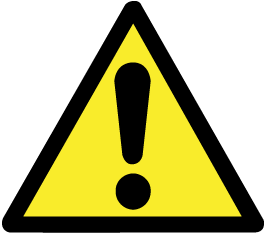 What would be your most desired action for the ongoing management of Tauranga Harbour?
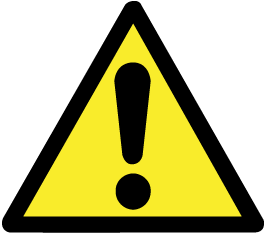 *Including the water quality, cleanliness, natural habitat, plants, wildlife, fish and shellfish. **Including sewage, effluent, farm runoff and pollution.  ***Including boats, jet skis, shipping, rules and regulations and safety. ****Including the Port, Mussel farm, fish farm, tourist boats and land development.  *****Including boat ramps, walkways, picnic areas and loading docks.
Sustainability of the natural eco system  was the most desirable action for the ongoing management of Tauranga Harbour for Residents in Tauranga City Council area (23%) and WBOP DC (20%), while the most desirable action for the ongoing management of Tauranga Harbour for Residents Outside WBOP was Better management of sea lettuce/Mangroves/Black swans/Silt (20%).
Management
Q19
Page 55
% of respondents
= small base size
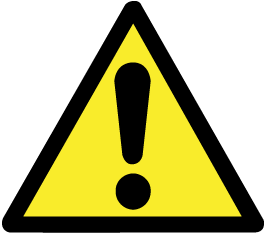 Which agency should take the lead in managing this action?
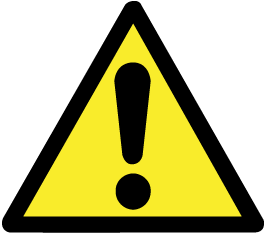 Almost one third of Residents (32%) stated that the Bay of Plenty Regional Council should take the lead in managing this action. Similarly, three out of ten Recreational Users (30%) stated that the Bay of Plenty Regional Council should take the lead in managing this action. However a significantly larger proportion of Recreational Users stated that the Western Bay of Plenty District Council should lead in managing this action (16% compared to 3% of Residents).
Management
Q19
Page 56
% of respondents
= small base size
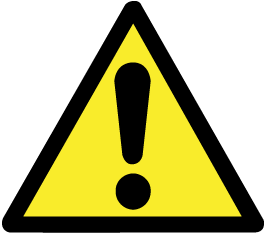 Which agency should take the lead in managing this action?
Residents
Area
Age
Urban / Rural
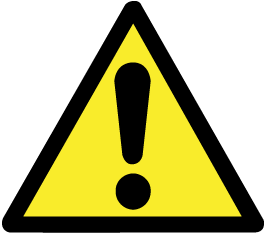 While Residents in the Tauranga City Council and WBOP DC areas (28% and 39% respectively) were most likely to state that the Bay of Plenty Regional Council should take the lead in managing this action, Residents from Outside WBOP were most likely to state None of the above should take the lead in managing this action (45%).
Information
Information
Q20
Page 58
% of respondents
= small base size
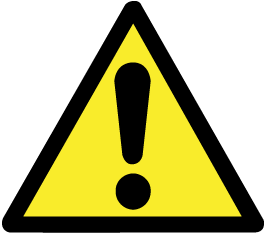 Do you have enough information to understand the state of the harbour?
62%
60%
41%
Don’t know
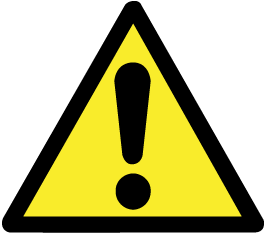 Just over one third of Residents (34%) and almost six out of ten Recreational Users (59%) stated that they have enough information to make decisions.  Around one third of respondents (34% of Residents and 32% of Recreational Users) stated that they didn’t have enough information to make decisions and would like access to more information.
Information
Q20
Page 59
% of respondents
= small base size
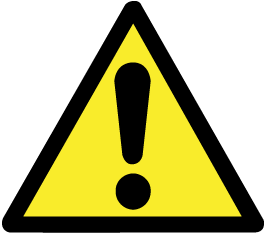 Do you have enough information to understand the state of the harbour?
Residents
Area
Age
Urban / Rural
Don’t know
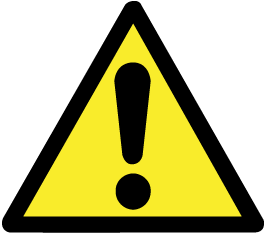 One third of Residents in the Tauranga City Council area (33%) stated that they don’t have enough information to make decisions but do not require access to more information, compared with 21% for WBOP DC and 23% for Outside WBOP.
Information
Q21
Page 60
% of respondents
= small base size
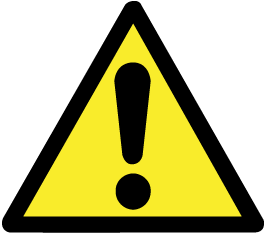 What types of information would you like to access?
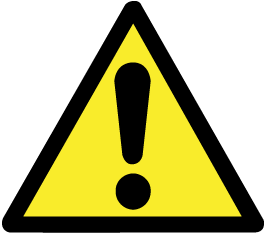 *Including water quality, cleanliness, pollution, mangrove/sea lettuce management, sewage and farm runoff.
One third of Recreational Users (33%) and 29% of Residents would like more information on The health of the harbour, and over four out of ten Recreational Users (42%) would like more information on Everything/General information.
Information
Q21
Page 61
% of respondents
= small base size
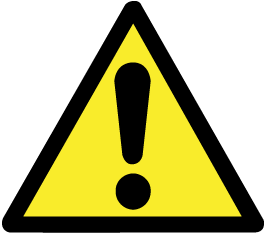 What types of information would you like to access?
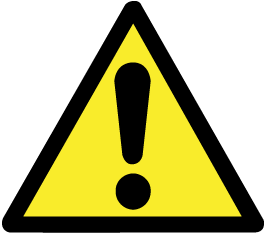 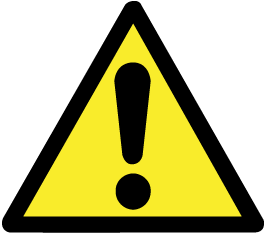 *Including water quality, cleanliness, pollution, mangrove/sea lettuce management, sewage and farm runoff.
The health of the harbour was the most frequently stated type of information Residents would like access to (across all areas and age groups).
Information
Q22
Page 62
% of respondents
= small base size
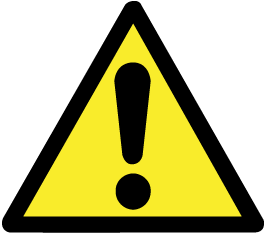 Do you have enough information to understand what the Bay of Plenty Regional Council is doing to improve the harbour?
59%
59%
52%
Don’t know
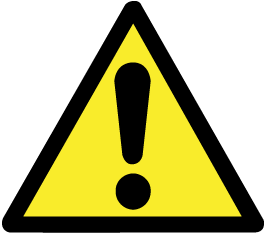 A significant proportion of Recreational Users (45%) stated that they don’t have enough information to make decisions and would like access to more information, compared with 34% of Residents.  One quarter of Residents (25%) stated that they don’t have enough information to make decisions but do not require access to more information, compared with only 7% of Recreational Users.
Information
Q22
Page 63
% of respondents
Do you have enough information to understand what the Bay of Plenty Regional Council is doing to improve the harbour?
Residents
Area
Age
Urban / Rural
Don’t know
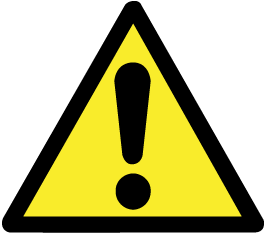 Less than three out of ten Residents (28%) in the Tauranga City Council area stated that they don’t have enough information to make decisions and would like access to more information, compared with over four out of ten Residents in the WBOP DC (42%) and Outside WBOP (43%).
Information
Q23
Page 64
% of respondents
= small base size
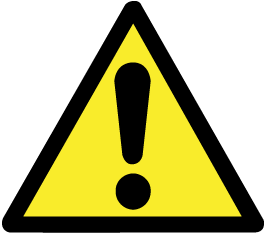 What types of information would you like to access?
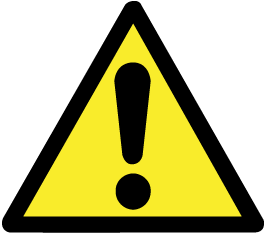 *Including water quality, cleanliness, pollution, mangrove/sea lettuce management, sewage and farm runoff.
One half of Recreational Users and one quarter of Residents would like more information on Everything/General information.
Information
Q23
Page 65
% of respondents
= small base size
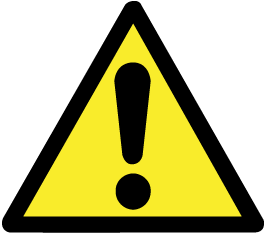 What types of information would you like to access?
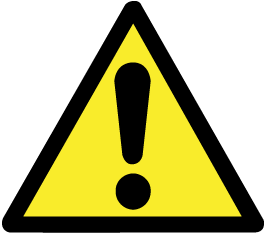 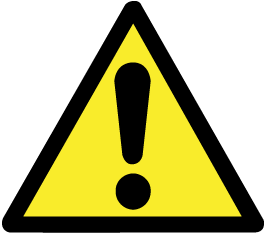 *Including water quality, cleanliness, pollution, mangrove/sea lettuce management, sewage and farm runoff.
Everything/General information and The health of the harbour were the two most frequently stated types of information by all age groups.
Information
Q25
Page 66
% of respondents
= small base size
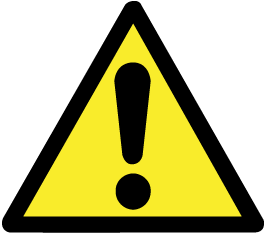 The Bay of Plenty Regional Council uses a variety of methods of communication to tell people of the projects and other work being done to improve the harbour. Would you like to receive information via ... ?
*Such as Coast Care, RPS, OSET, schools and Council catch up
**Such as Twitter, Facebook or Youtube
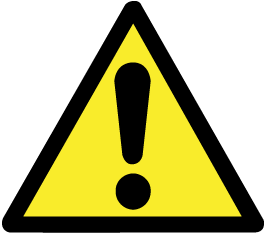 Residents would most like to receive information via Local Newspapers (62%), followed by Newsletters (45%), and then Regional council website (41%).  However, Recreational Users would most like to receive information via Regional council website (80%), BOPRC Backyard publication (75%), and Local Newspaper (70%).
Information
Q25
Page 67
% of respondents
= small base size
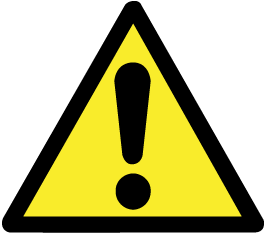 The Bay of Plenty Regional Council uses a variety of methods of communication to tell people of the projects and other work being done to improve the harbour. Would you like to receive information via ... ?
*Such as Coast Care, RPS, OSET, schools and Council catch up
**Such as Twitter, Facebook or Youtube
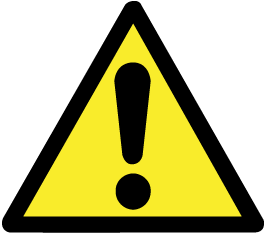 Over half of the Residents in WBOP DC (54%) and Outside WBOP (52%) would like to receive information via Newsletters.  Over half of the residents in the 18-39 year old age range (52%) would like to receive information via Regional Council Website and 37% of this age group would like to receive information via Email.
Sample Profile
Sample Profile
n=607
Page 69
% of respondents